Virtual public meeting
STRATEGIC DEVELOPMENT DEPARTMENT
December 15, 2021
Submitting comments &Translation services
Virtually or in-person meetings
Mail comments to:
Omnitrans
Strategic Development Dept.
1700 W. 5th Street
San Bernardino, CA 92411

Email: planning@omnitrans.org

Call: 909-379-7342

Online comment form:
   omnitrans.org/publichearings21
Spanish translation is available at the virtual public meetings

If you require translation services for other languages, please let us know
Submit comments by December 31, 2021
Temporary suspension of Route 290
Local service to route 290 stops
Routes: 1, 2, 3, 4, 6, 8, 10, 14, 15, 215, sbX, OmniAccess
Routes 66 & 14
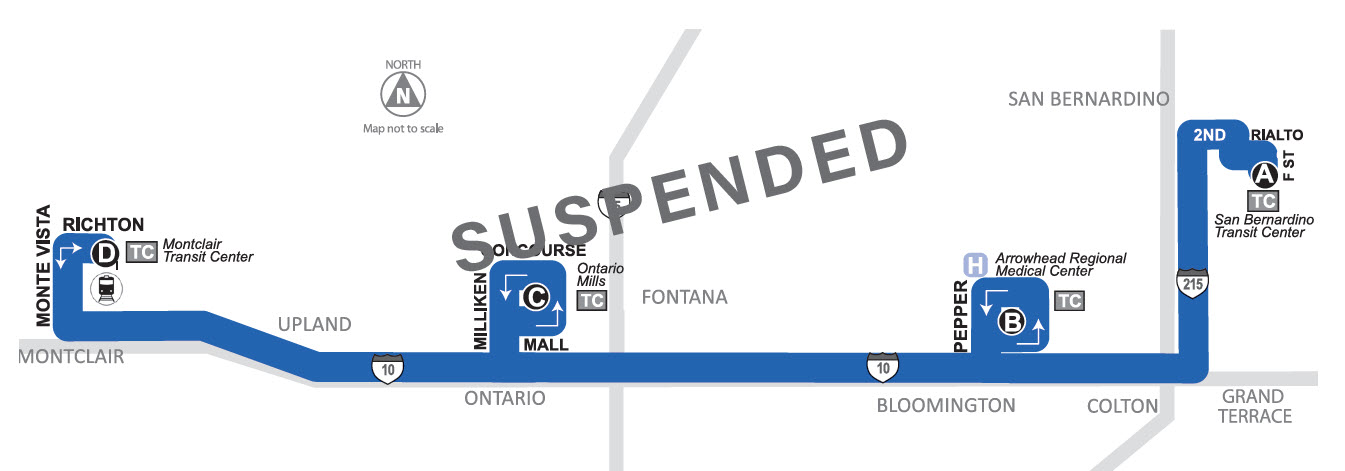 Routes: 66, 84, 85, 88, OmniRide Upland
Routes: 61, 81, 82
Routes: 1, 19, 22
All four Route 290 stops still served by Omnitrans local fixed routes
Upcoming Public Hearings
THANK YOU